ИТОГИ РАБОТЫ ЕДС ЩЕЛКОВСКОГО МУНИЦИПАЛЬНОГО РАЙОНА
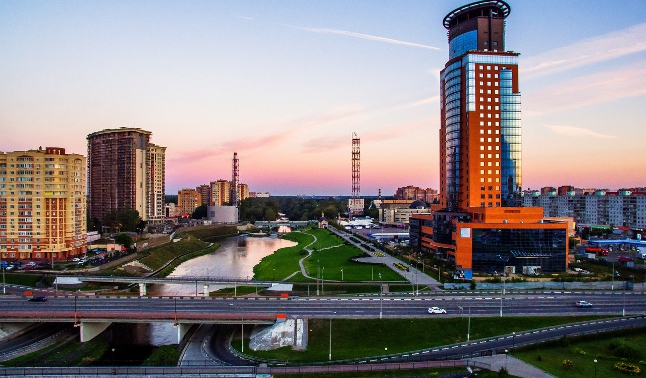 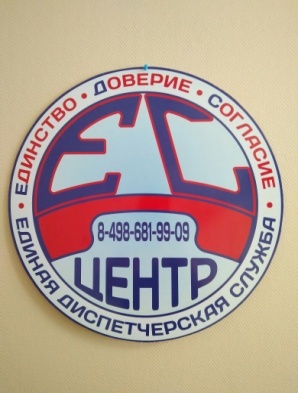 01.12.2017 г. – 15.04.2018 г.
Поступило в ЕДС – 3021
Исполнено – 2700 (89,4%)
01.04.2018 г. – 15.04.2018 г. 

               РСО/УК:                                       Поступило:           Исполнено:             Топ актуальных:  

• МУП ЩМР «МЩВ» 
(ХВС, водоотведение)                                       7                          7 (100%)                       ---------

• ООО «Водоканал»                                                                                                   Подпор в колодце - 22
(ХВС, водоотведение)                                      24                         24 (100%)

• Филиал МУП ЩМР
 МЩВ ВГО Фрязино                                       27                          27 (100%)           Засор самот. труб. (водоотв.) - 27
(ХВС, водоотведение)

• Филиал МУП ЩМР «МЩВ»
Водоканал Пушкинского района                    0                              0                                   --------
(ХВС, водоотведение)                                                                                            

• МУП ЩМР «ДЕЗ ЖКУ»                                                                                        Уборка подъезда - 15
(Содержание ОИ в МКД)                              137                       110 (80,3%)          Не горит лампочка в подъезде – 13
                                                                                                                                       Уборка дворовой территории – 12

ИТОГО:                                                            195                       168 (86,1%)